First tests with Wire Chamber
The DAQ team
Intro
Ran additional 2 weeks of tests featuring Wire Chamber, Preamp boards and ADC

Checked all preamp boards, all Chamber flanges and (9 out of 10) cables

Identified and classified all issues. Good news is that there are not many issues!: 
1.) 2 Chamber wires f,g 1S (1st) layer shorted to each other. 
2.) 1 noisy preamp H2_2 at Preamp Board #1 (Seppo is going through circuit to find out the problematic piece)
3.) One cable had a noisy channel*

Tested noise with Chamber+Preamp+ADC & Preamp+ADC configurations
Full setup with chamber
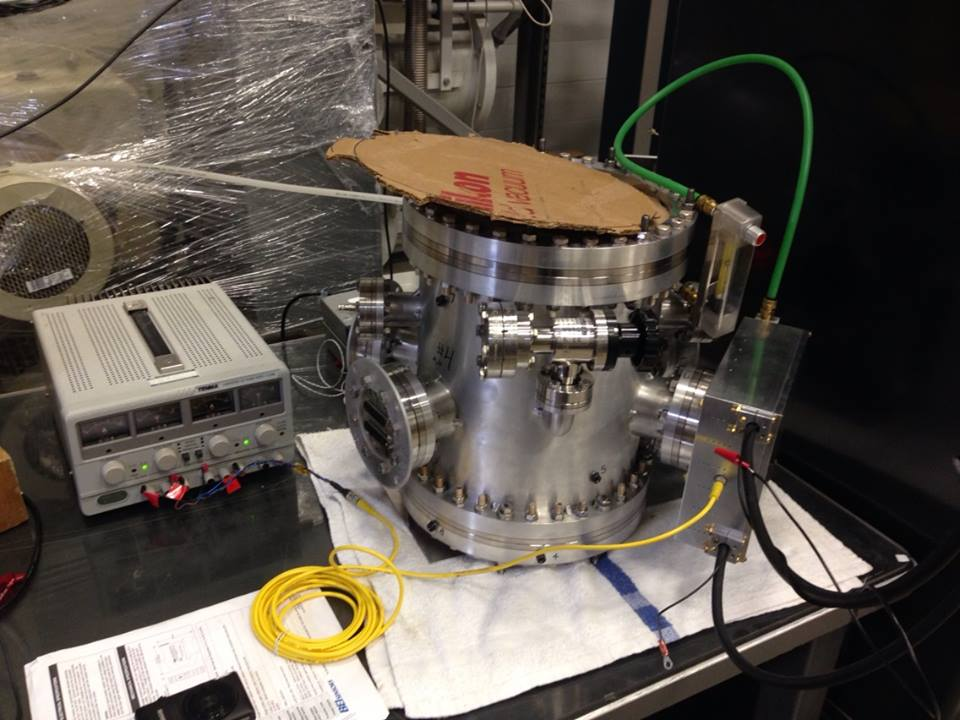 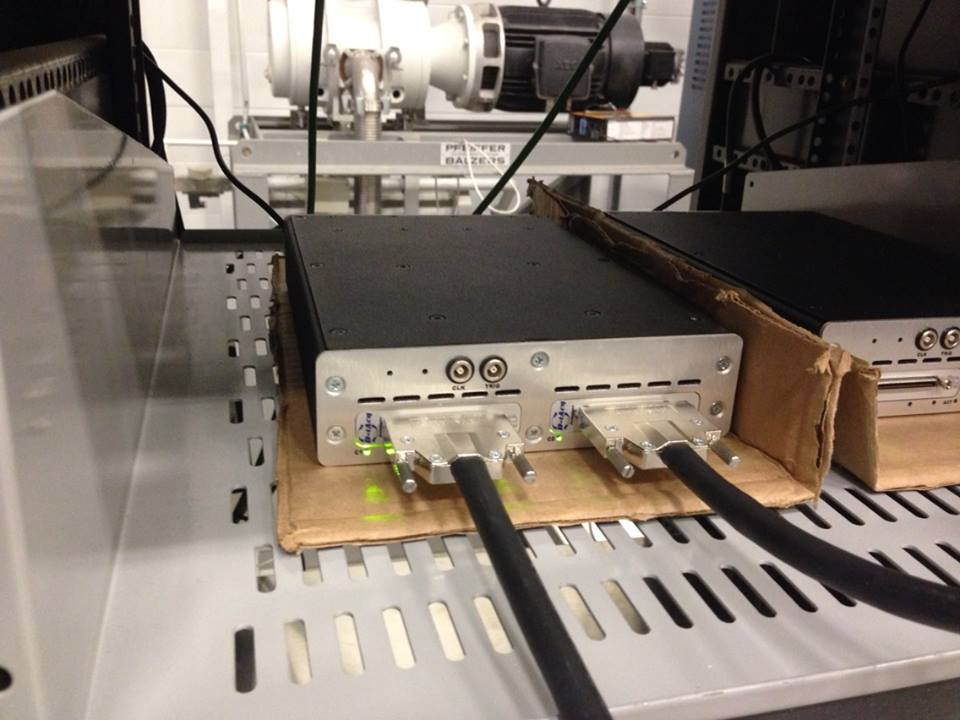 Preamp1 only
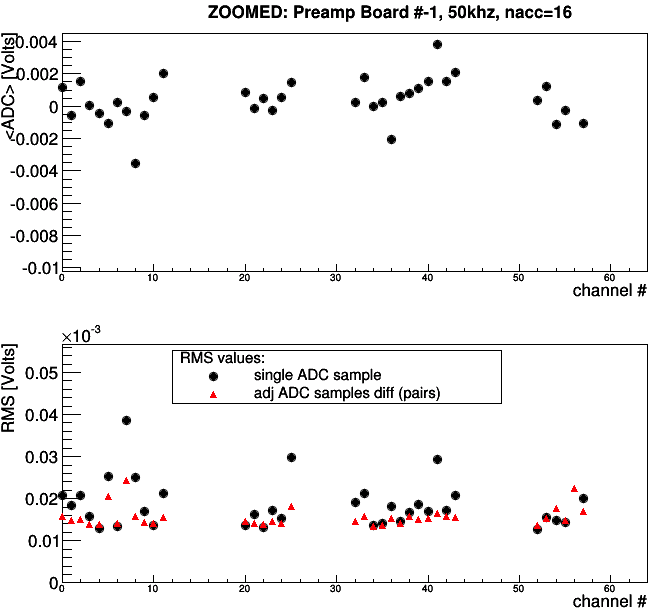 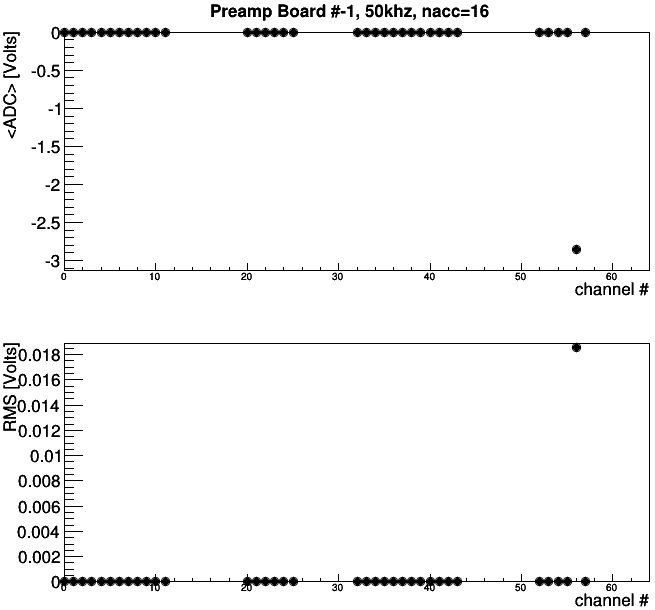 1 noisy (bad) pre-amp for the Board #-1
Problem is not visible if we plot only ADC pair differences distributions (red points)
Stable performance across the board if eliminate low frequency noise (red points)
Preamp2 only
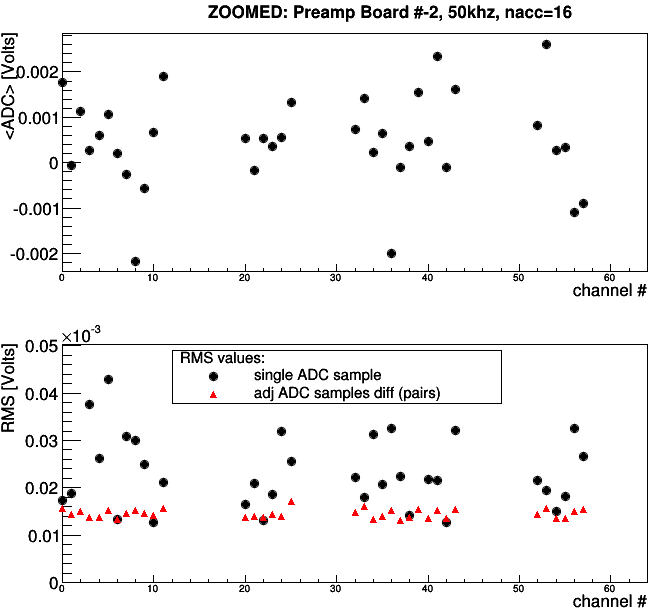 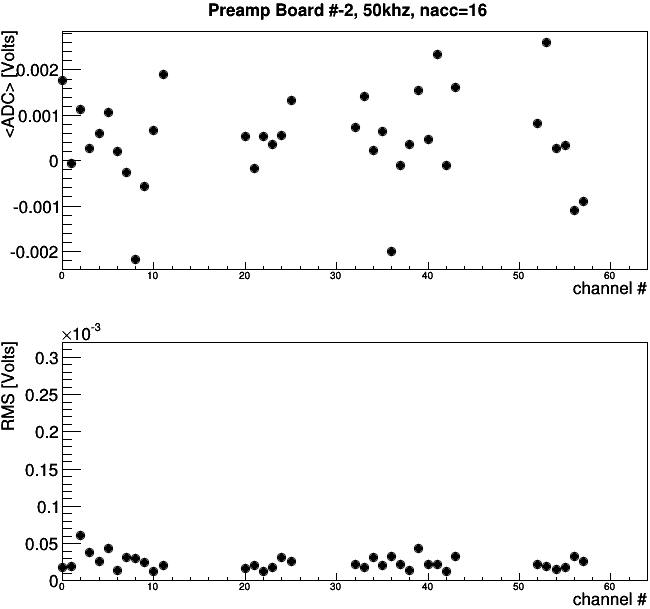 Preamp3 only
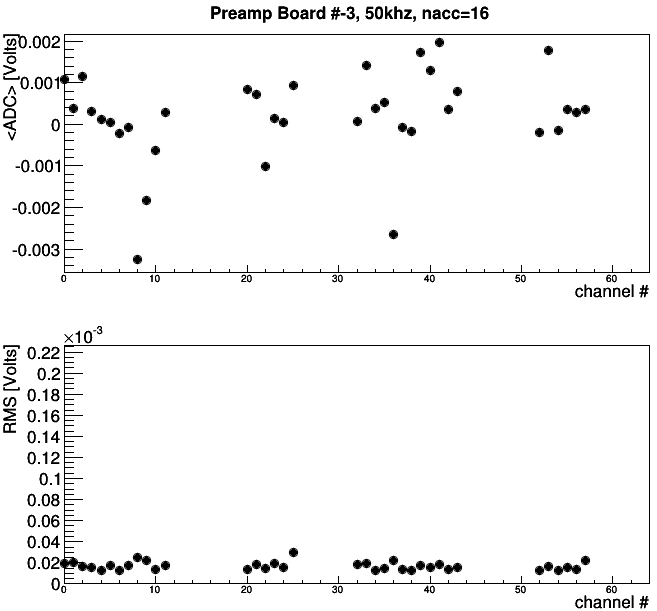 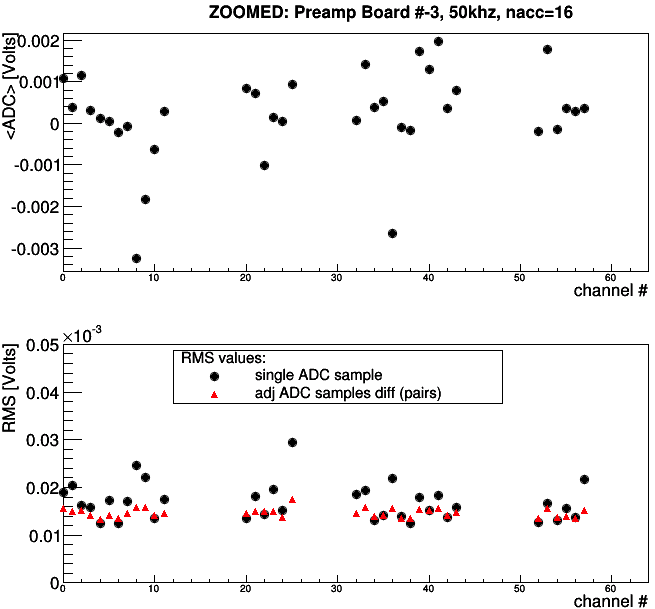 Preamp4 only
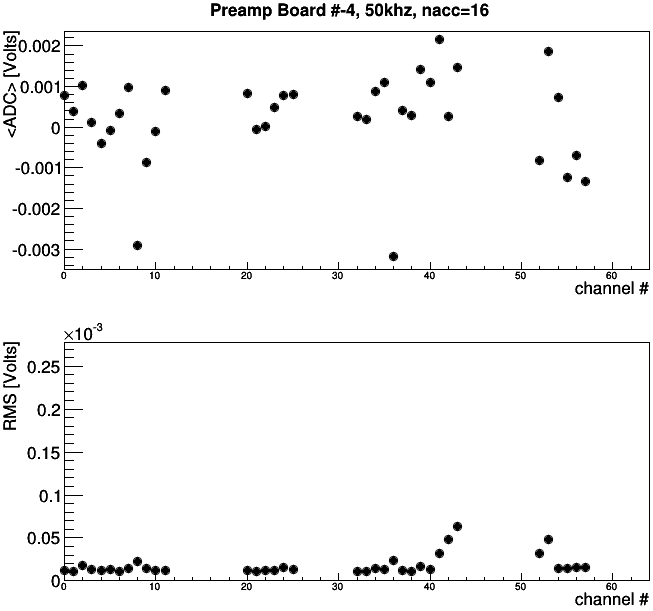 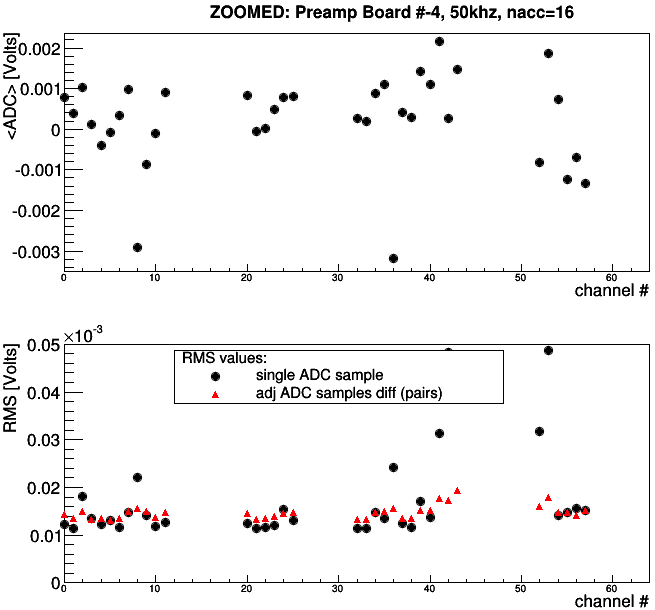 Shorted channels on Chamber Flange 1
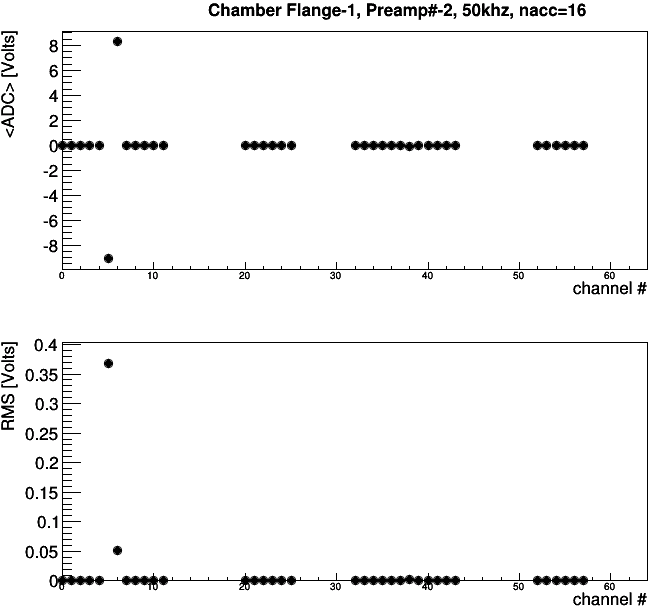 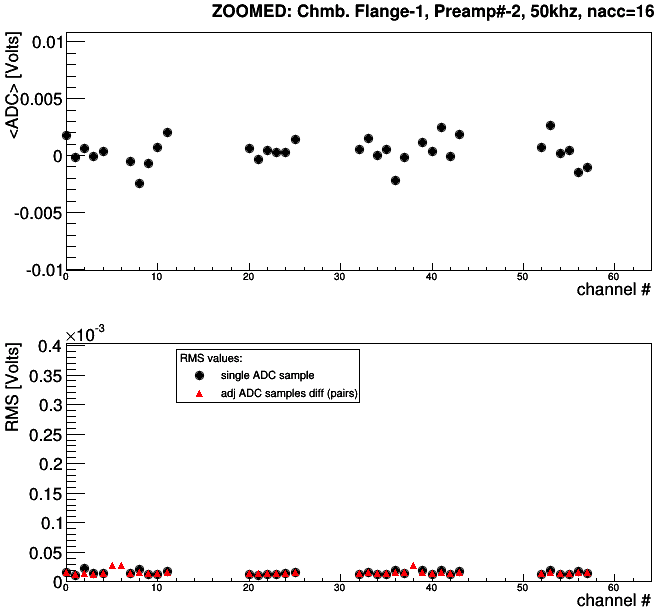 Next steps
Fix preamp at board#1, faulty cable

Calculate false asymmetry using taken data (underway)

Setting up testing environment inside the cave

Any suggestions
Backup
Preamp3 at Flange#2
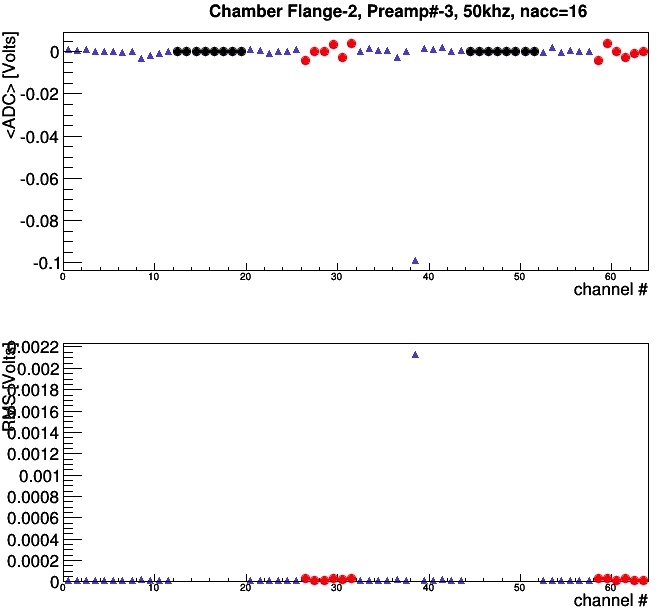 Problem at channel 38 (counting
from 0)
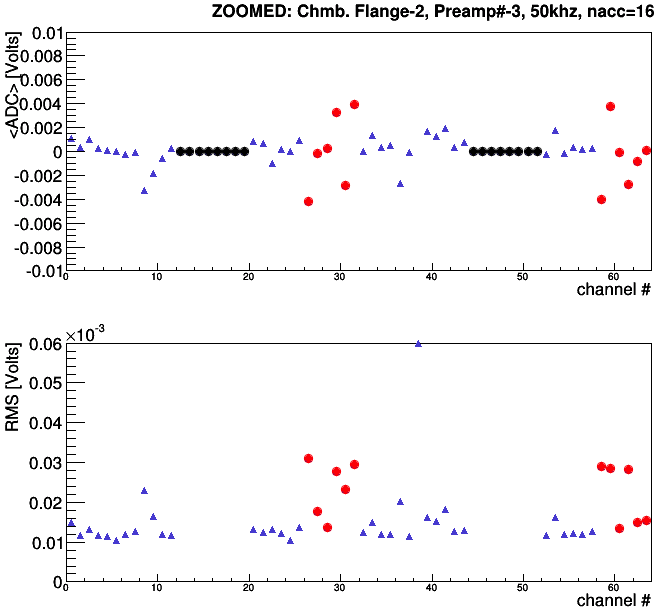 Preamp3 at Flange#3
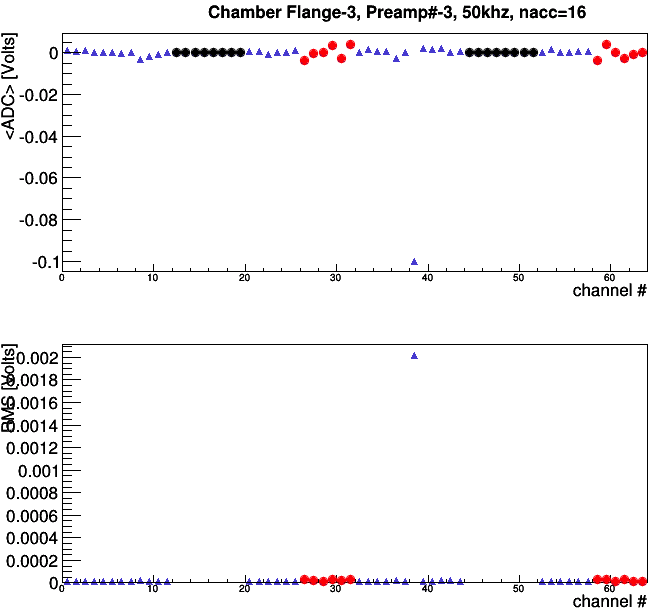 Problem at channel 38 (counting
from 0)
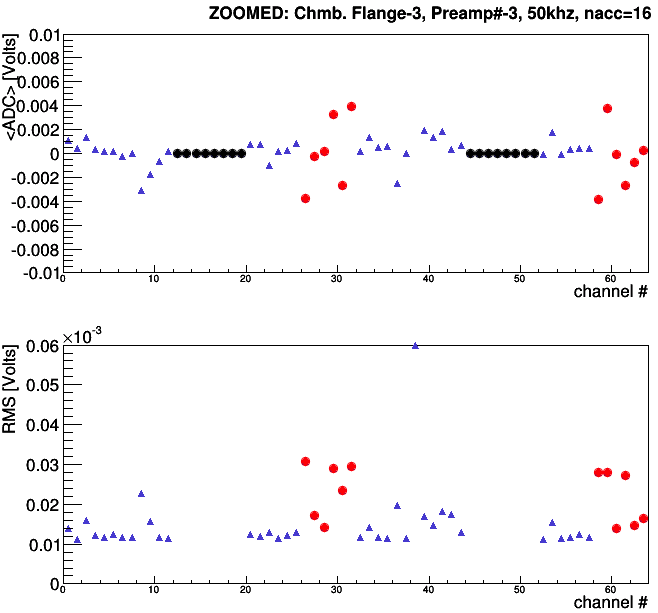 Preamp3 at Flange#4
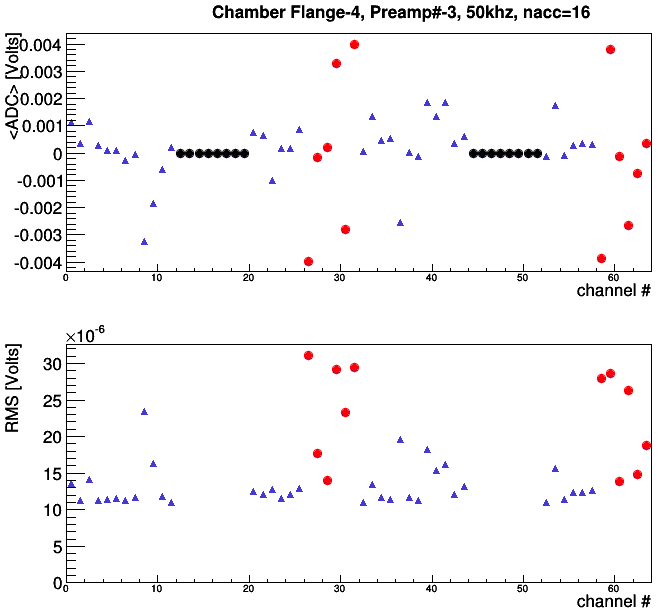 Problem at channel 38 (counting
from 0)

Same pre-amp in the preamp board
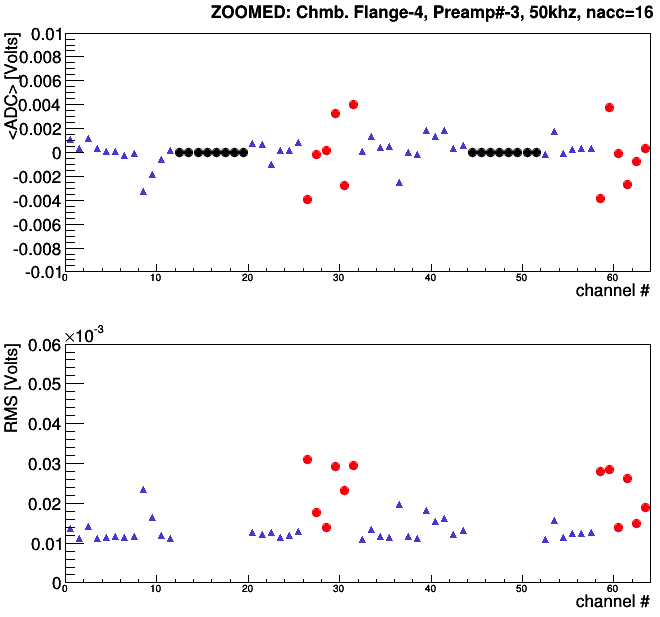 Preamp2(!!!) at Flange#1
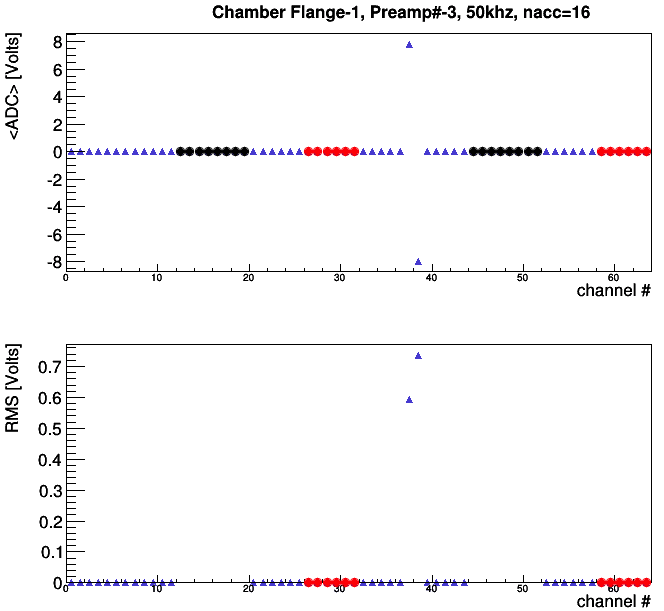 Accidentally copied data with preamp#2
with cables switched up for testing

The 2 bad channels should be at 6&7 with 
proper mapping

Preamp board #3 shows exactly the same
result…so it is most likely Wire chamber
issue
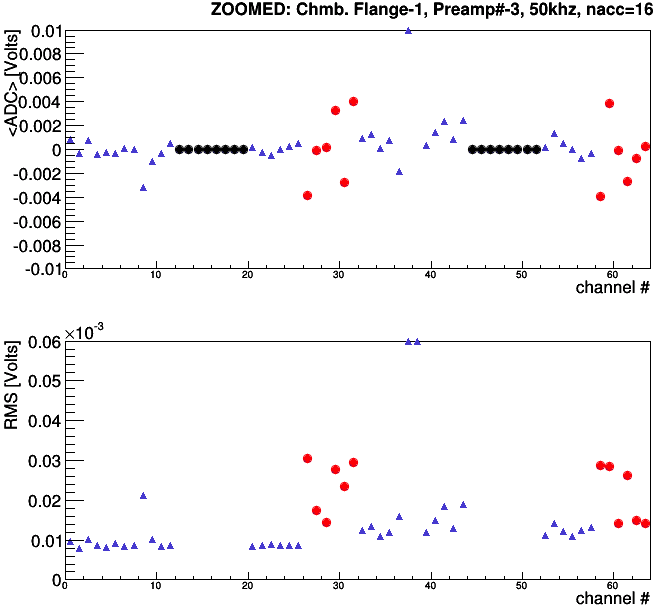